শুভেচ্ছা
আজকের পাঠ
বাংলাদেশের বিভিন্ন নৃগোষ্ঠী
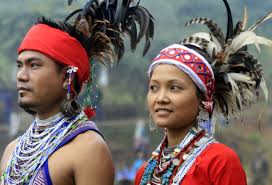 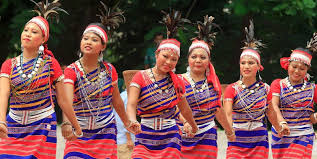 পরিচিতি
শিক্ষক পরিচিতি                                              পাঠ পরিচিতি 
                                                 বিষয়ঃ বাংলাদেশ ও বিশ্ব পরিচয়  
                                                     পাঠ শিরোনামঃ গারো  
                                                                 অধ্যায়ঃ একাদশ 
                                                                                শেণিঃ অষ্টম  
                                                                                          সময়ঃ 
                                                                                                 তারিখঃ 
                                       
এম সাখাওয়াত হোসেন।             
সহকারি শিক্ষক (ব্যবসায় শিক্ষা)
মোক্তাল হোসেন উচ্চ বিদ্যালয়। 
চল্লিশা,সদর,নেত্রকোণা
shakhawath747@gamil.com
 Mob:01917636486
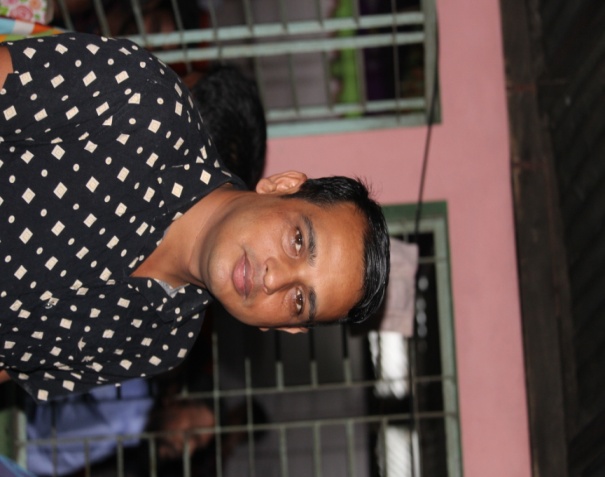 শিখনফল
পাঠ শেষে শিক্ষার্থীরা-
১। গারোদের আদিবাস কোথায় বলতে পারবে ।
২। গারোদের সামাজিক জীবন ধারা ব্যাখ্যা করতে পারবে।
৩।গারোদের অর্থনৈতিক জীবন ব্যাখ্যা করতে পারবে।
৪।গারোদের ধর্মীয় জীবন ব্যাখ্যা করতে পারবে।
৫।গারোদের সাংস্কৃতিক জীবন ব্যাখ্যা করতে পারবে।
গারোদের বসবাস
ময়মনসিংহ
জামালপুর
আদি বাস তিব্বত
টাঙ্গালই
গাজীপুর
মধুপুর
শ্রীপুর
নেত্রকোনা
বৃহত্তর সিলেট
শেরপুর
গারো সমাজ
মাহারি বা মাতৃগোত্র ।
গারোদের সমাজ মাতৃতান্ত্রিক ।
গারোদের সামাজিক জীবন
বিয়ে, উত্তরাধিকার, সম্পত্তির  ভোগ – দখল ।
সমাজের মাতা হলেন পরিবারের প্রধান ।
মাতার বংশ ধরেই চাৎচি (গোত্র) ও মাহারি (মাতৃগোত্র) ।
সন্তানেরা মায়ের উপাধি ধারণ  করে ।
পুরুষ ও মহিলার মধো বিয়ে নিষিদ্ব একই মাহারিতে  ।
সর্বকনিষ্ঠ কন্যা সমুদয় সম্পত্তির উত্তরাধিকার ।
পুরুষ ও মহিলার মধো বিয়ে হতে হলে ভিন্ন ভিন্ন মাহারিতে ।
সংসার পরিচালনা দায়িত্ব পিতার ।
গারো সমাজের  দল
অর্থনৈতিক জীবন ।
প্রধান কাজ কৃষি।
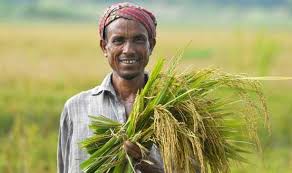 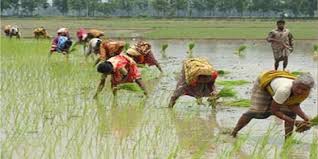 নিচের চিত্রগুলো লক্ষ কর
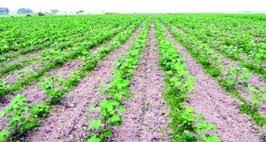 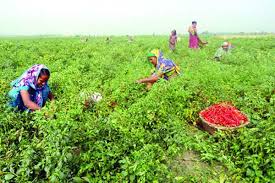 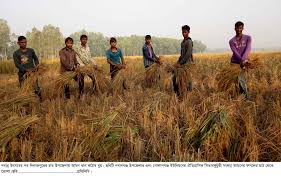 গারোদের উৎপাদিত ।
ধর্মীয় জীবন
গারোদের আদি ধর্মের নাম ‘ সাংসারেক ‘
নাচ-গান
অধিকাংশ লোক খ্রিষ্টান
গারোদের প্রধান দেবতার নাম’ তাতারা  রাবু গা’
পশু বলিদান
প্রদান ধর্মীয় উৎসব 
বড়দিন
ধর্মীয় জীবন
ভিন্ন  দেবদেবির নামে পূজা করত ।
নিচের চিত্রগুলো লক্ষ কর
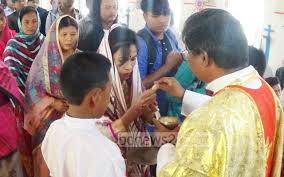 বড়দিন  উৎসব পালন
নাচ-গান
গারোদের ধর্মীয় আচার-অনুষ্ঠান পালন
একক কাজ
গারোরা সাধারণত নিজেদের কি নামে পরিচয় দিতে পছন্দ করে।
উত্তর
গারোরা সাধারণত নিজেদের ‘মান্দি’  নামে পরিচয় দিতে পছন্দ করে।
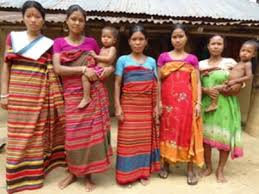 সাংস্কৃতিক জীবন
পোশাকের বর্ণনা
গারো মহিলাদের নিজেদের তৈরি পোশাকের নাম ‘ দকমান্দা ও দকশাড়ি ।
পুরুষের ঐতিবাহী পোশাকের নাম ‘ গান্দো ।
গারোদের খাবার
কচি বাঁশের গুড়ি
ভাত ও মাছ
শাকসব্জি
কলাপাতা মোড়ানো পিঠা
মেরা পিঠা
তেলের পিঠা
নিচের চিত্রগুলো লক্ষ কর
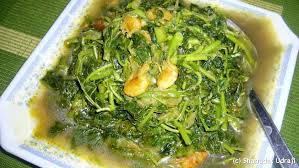 শাকসবজি
ভাত
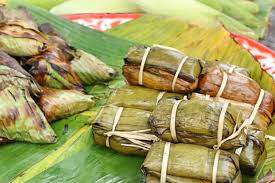 কলাপাতা মোড়ানো পিঠা
গারোগারোদের খাগাগা বার দের খাবার
গারোদের খাবার
দলীয় কাজ
বাংলাদেশের গারোরা সাধারণ কোন কাজ করে 
জীবিকা নির্বাহ করে।
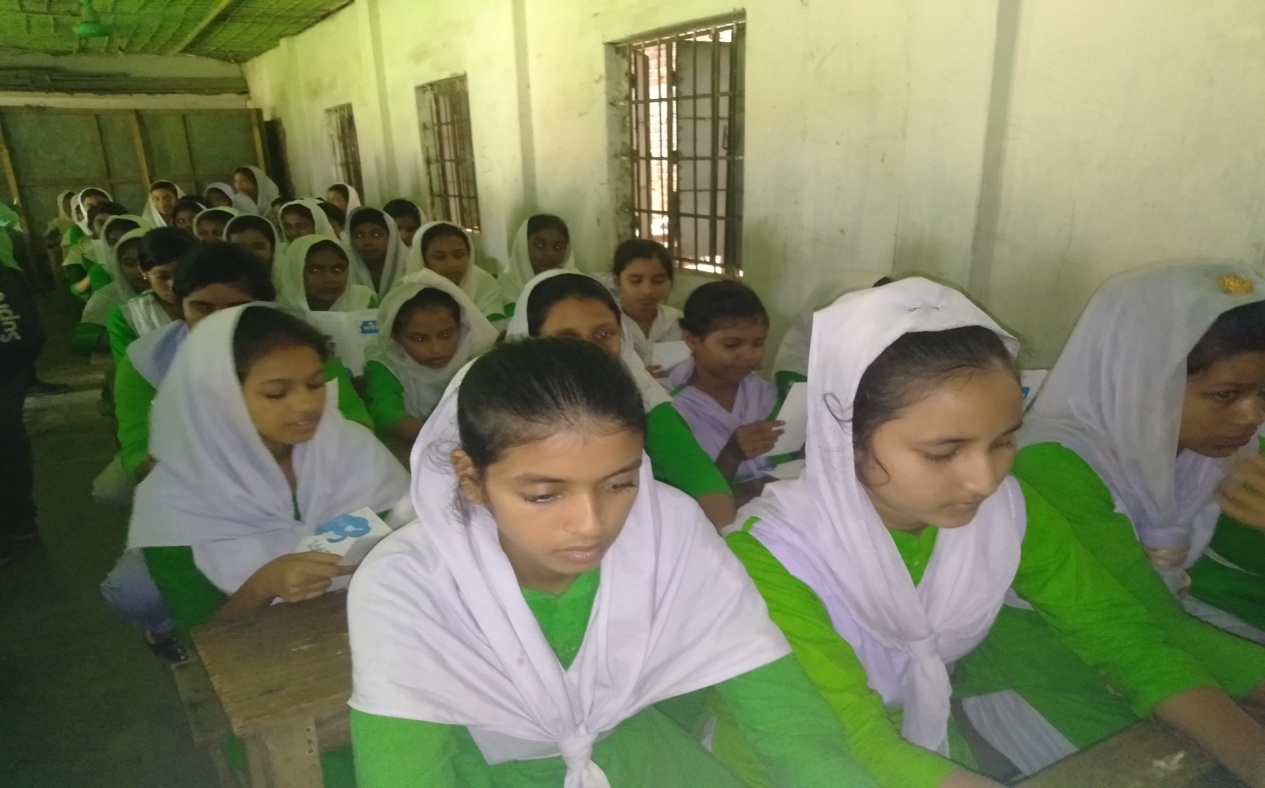 উত্তর
বাংলাদেশের গারোরা সাধারণ কৃষিকাজ করে 
জীবিকা নির্বাহ করে।
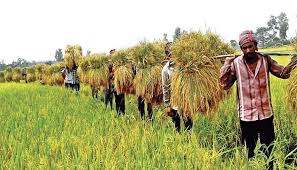 কৃষিকাজ
গারোদের খাবার
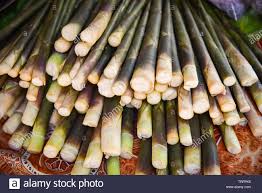 বিশেষ খাবার
উৎসব
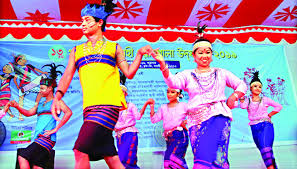 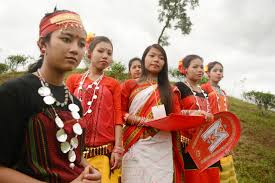 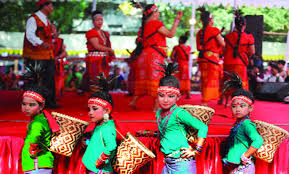 প্রধান সামাজিক ও কৃষি উৎসব হলো ‘ ওয়ানগালা’
বাড়ির কাজ
গারোদের প্রধান সামাজিক ও কৃষি উৎসব কোনটি?
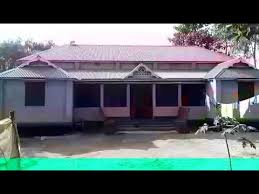 ধন্যবাদ
সবাইকে